БФ «Дорога Добра» Ував проекте «Тепло для СВОих»
Мы — русские! И этим мы гордимся.Нас не пугают «волчий крюк» и черепа.За правду русскую придётся нам сразиться,Сегодня названа за это нам цена.
Своих не бросаем – мы в армию верим, Лишь верой и правдой Россия сильна, И силы душевной вовек не измерить, Мы Русские, с нами Родная страна!
Приём банок для свечей.
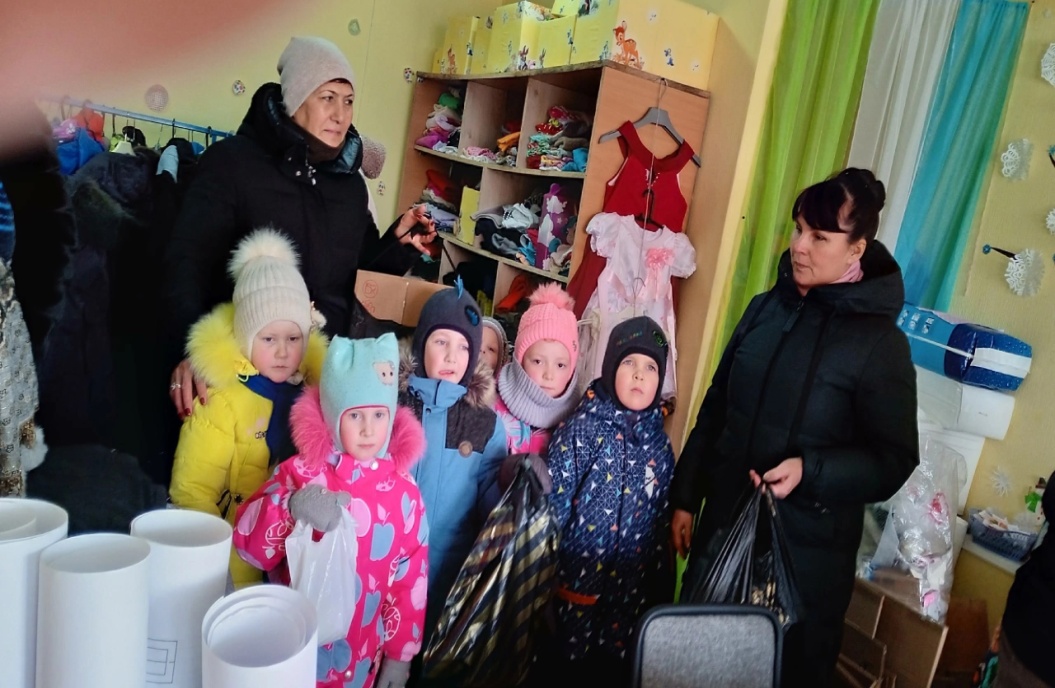 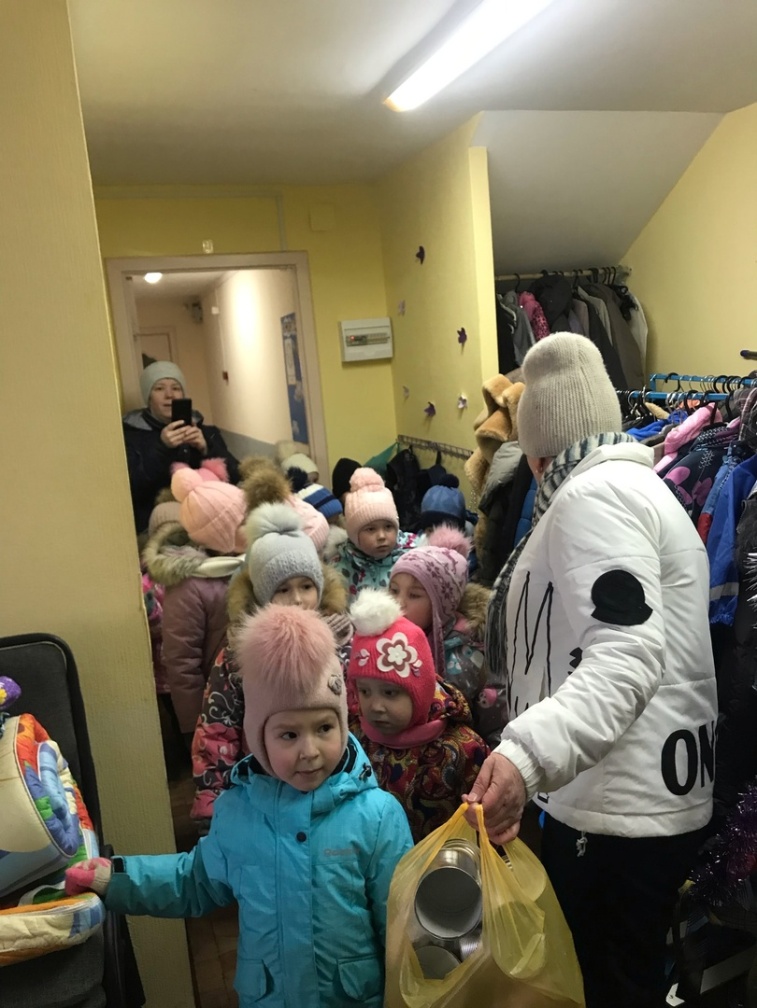 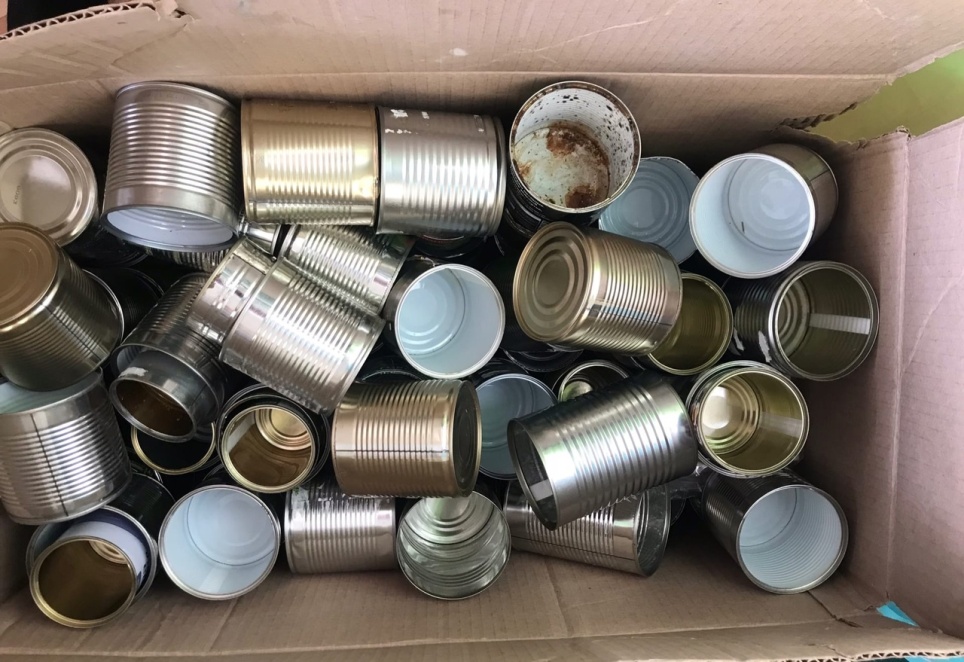 Мы в проекте «Тепло для СВОих»
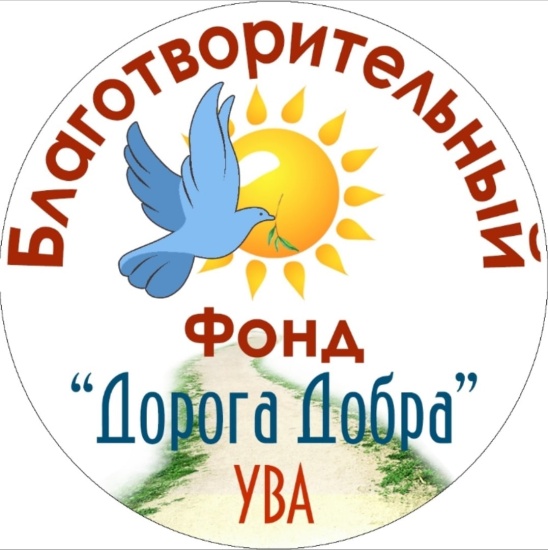 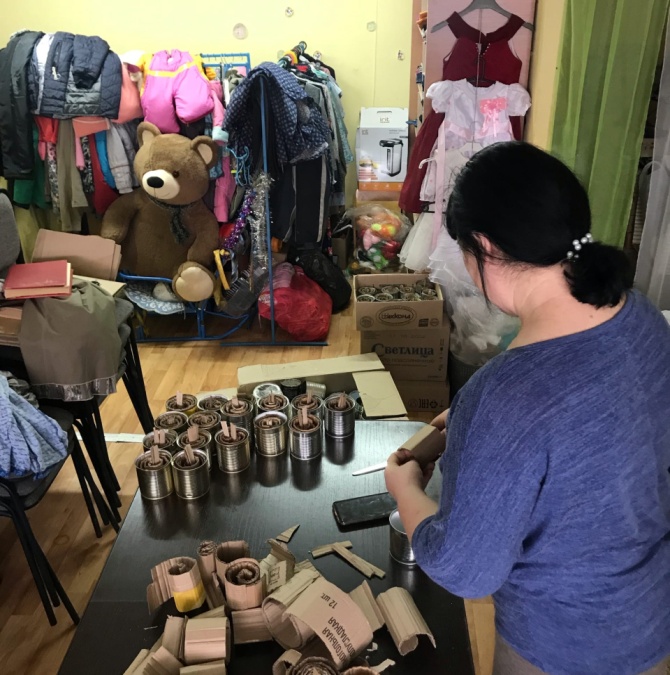 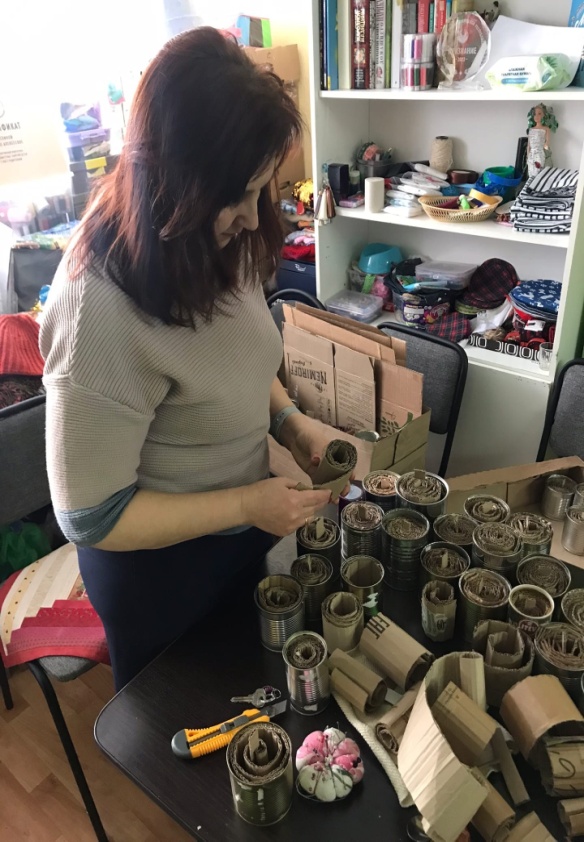 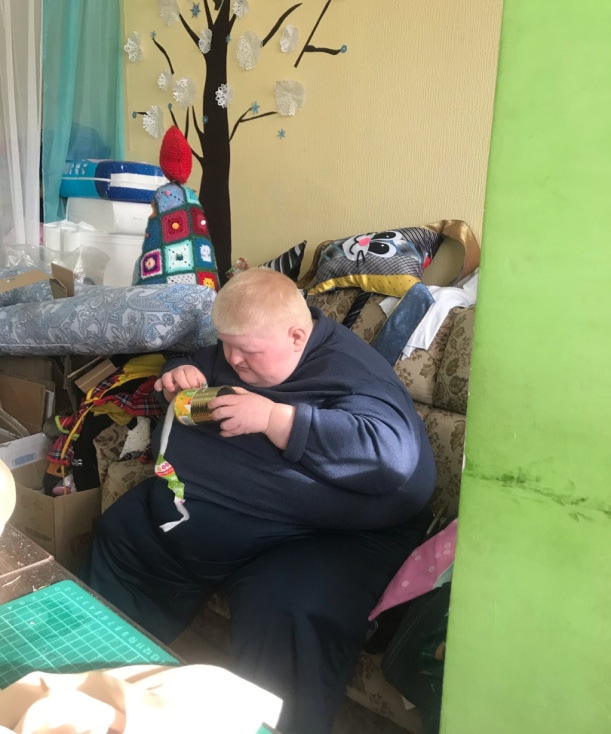 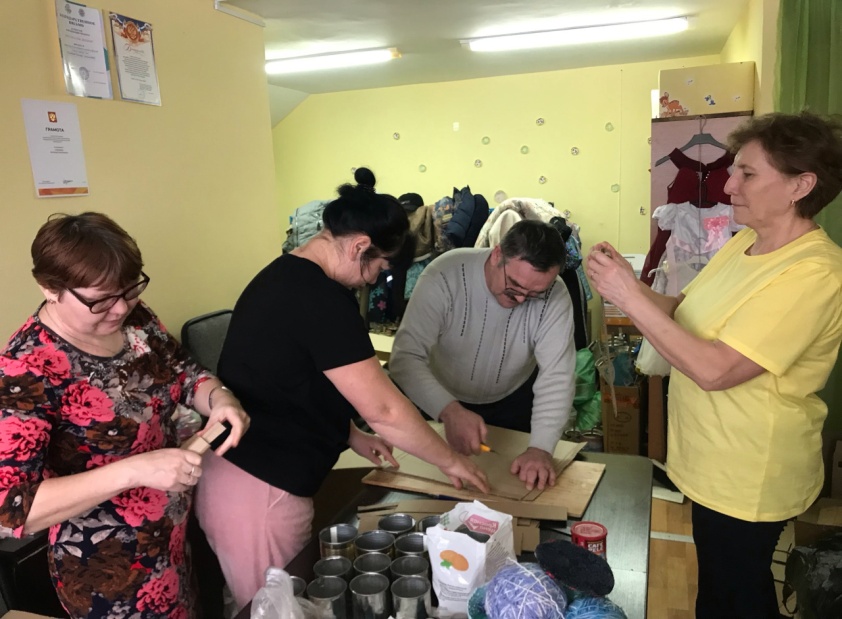 Наши волонтёры.
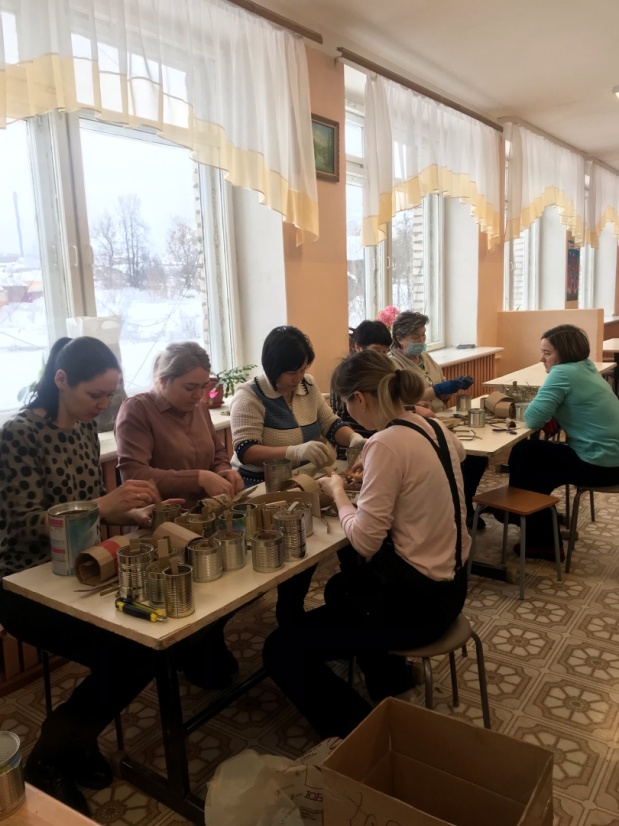 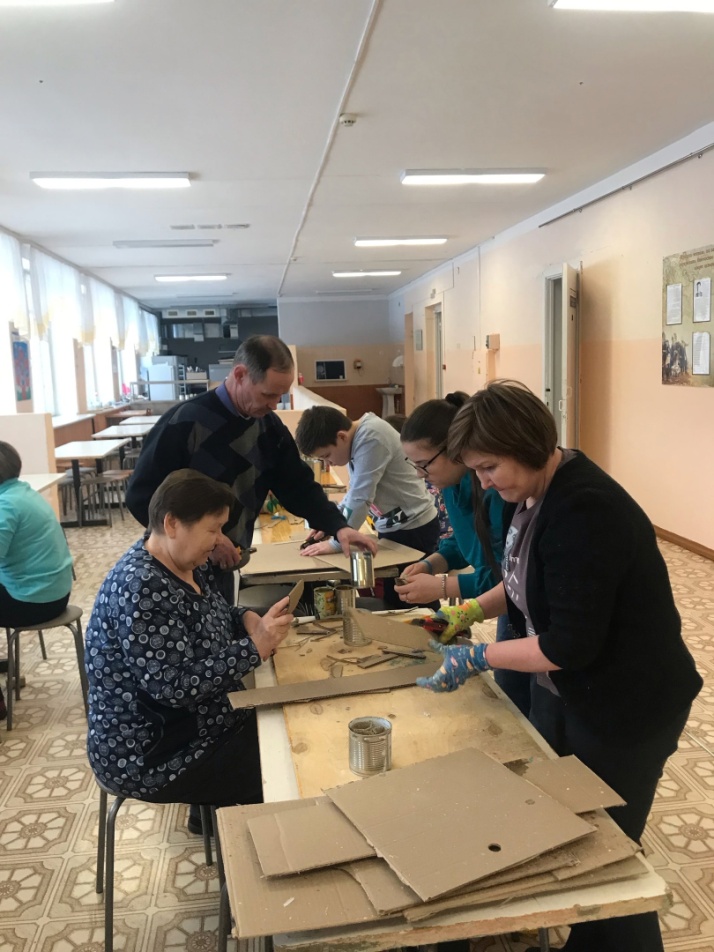 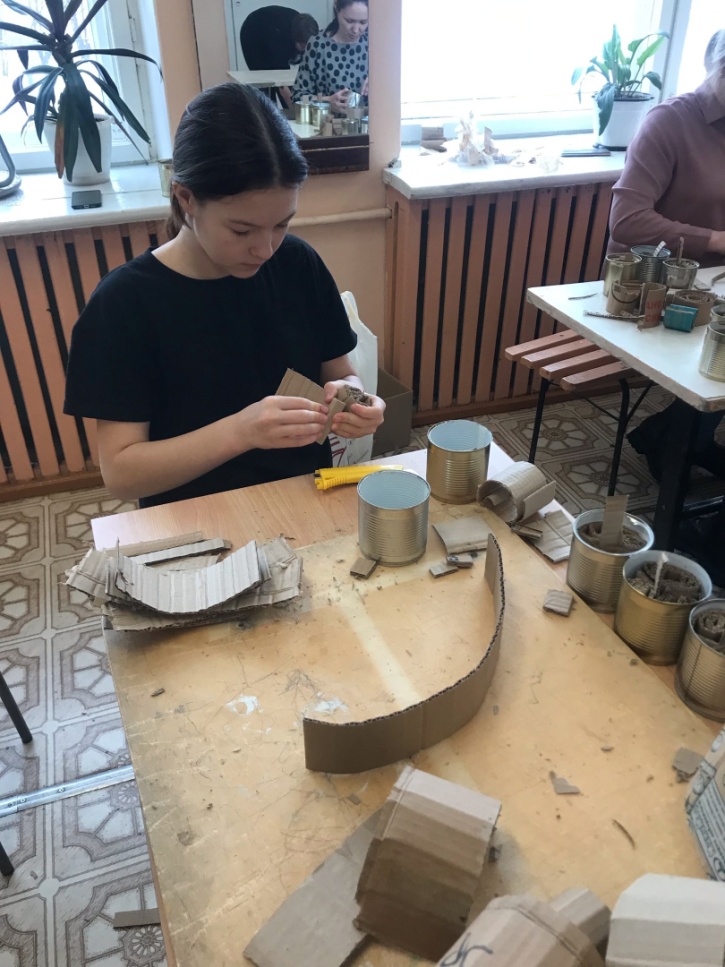 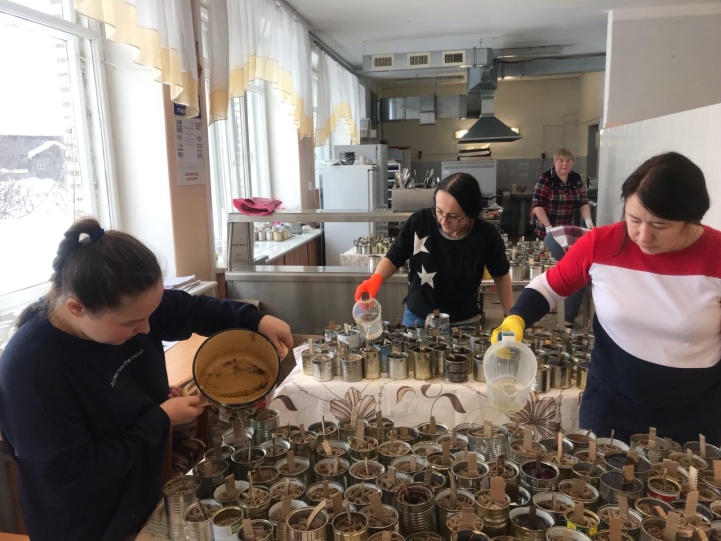 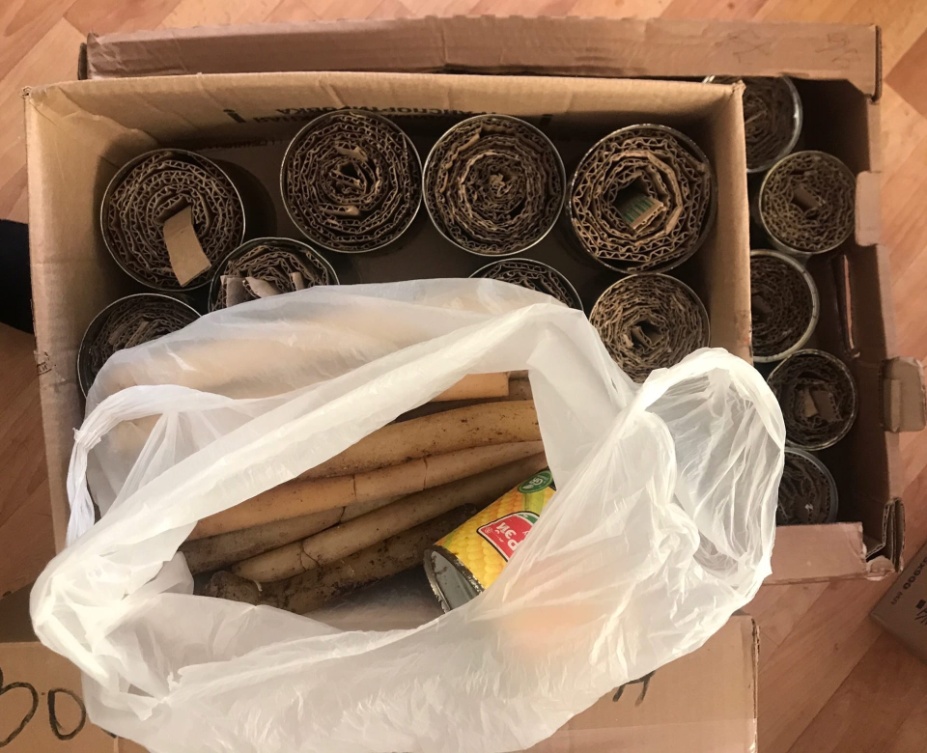 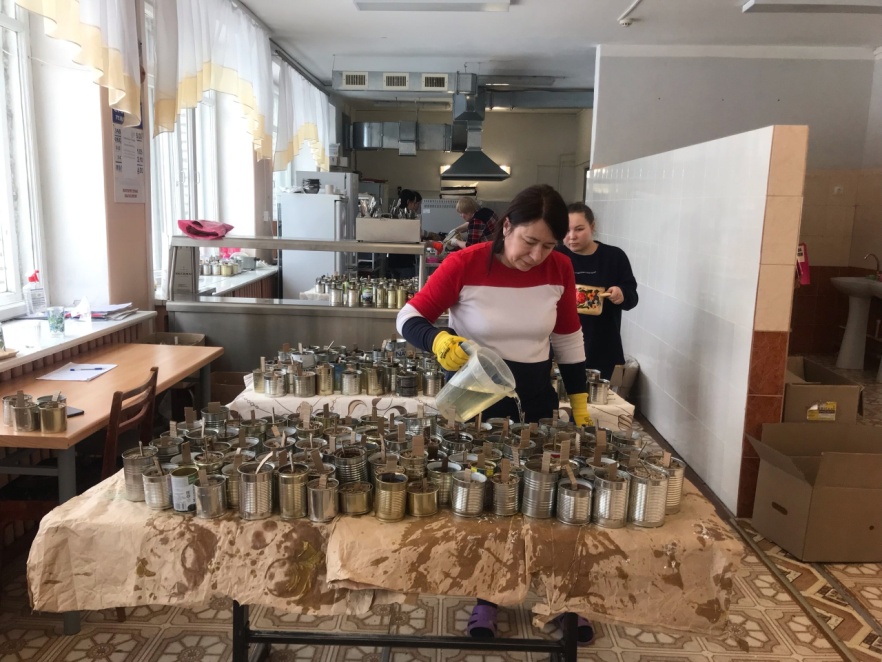 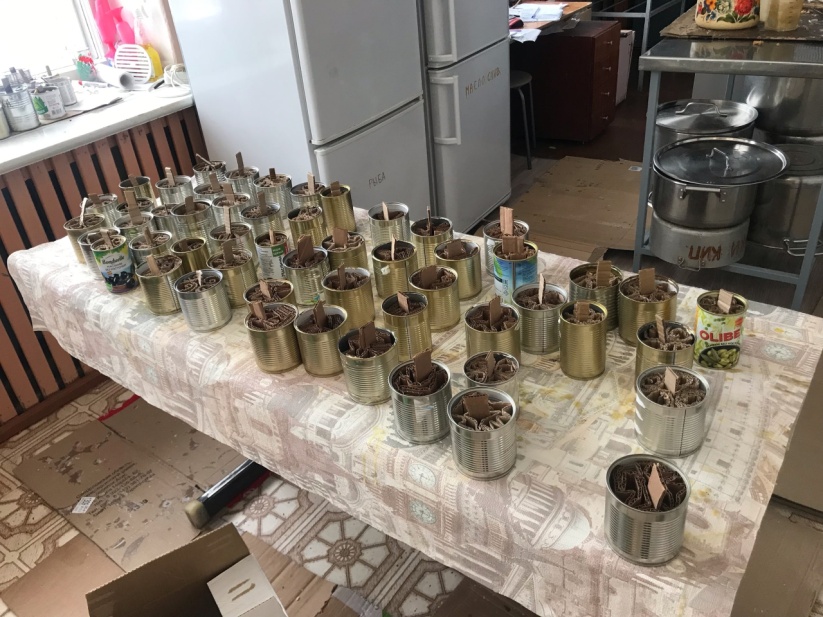 Плетение маскировочных сетей.
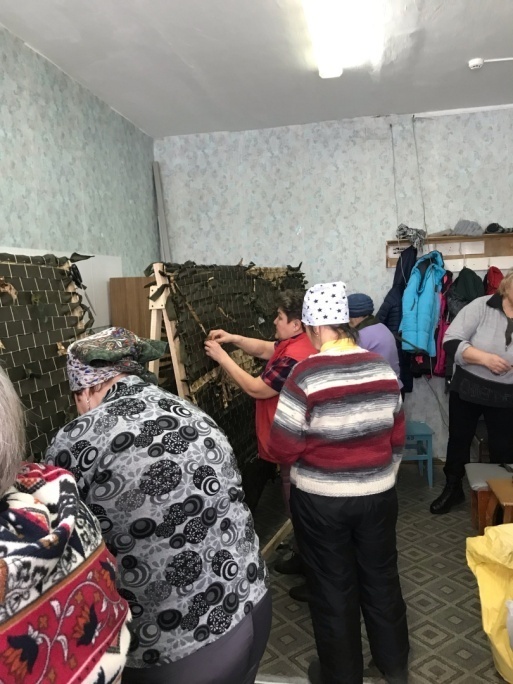 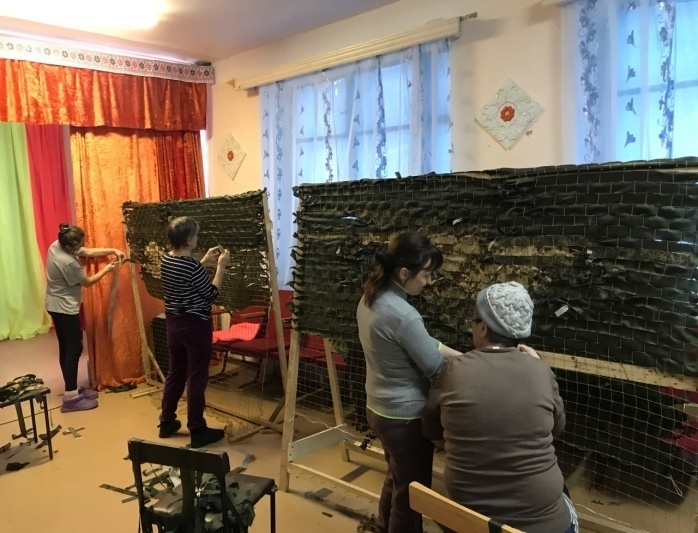 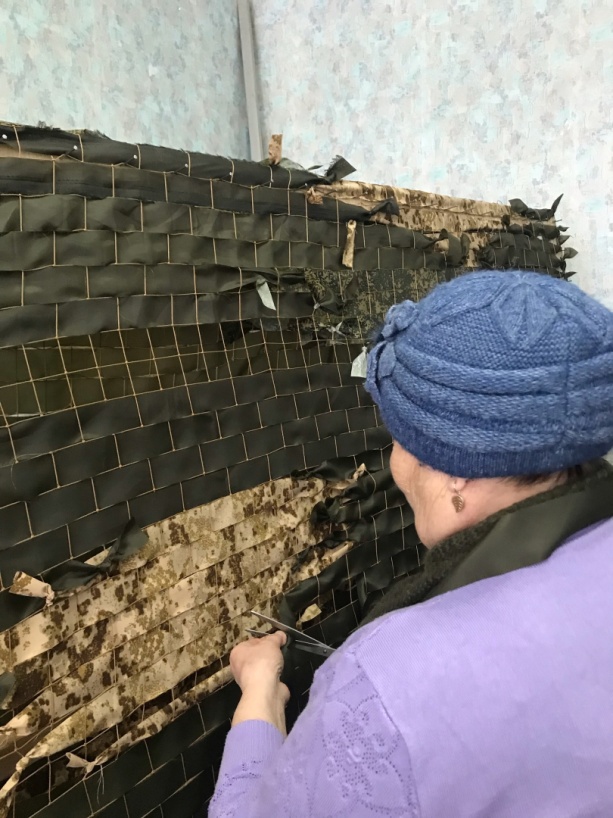 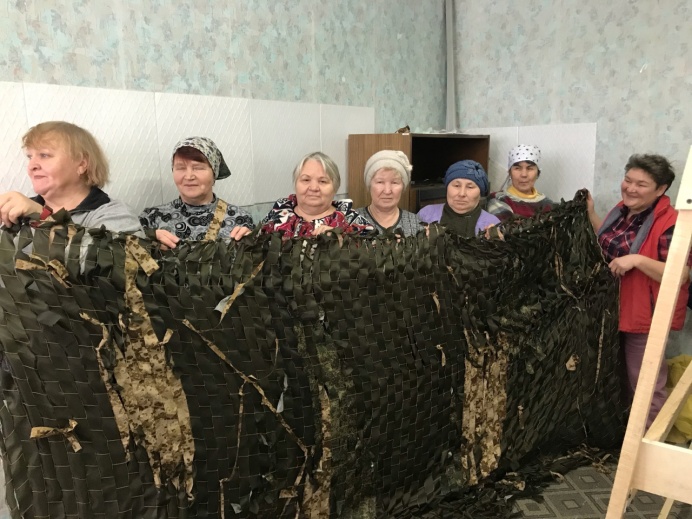 Пошив белья.
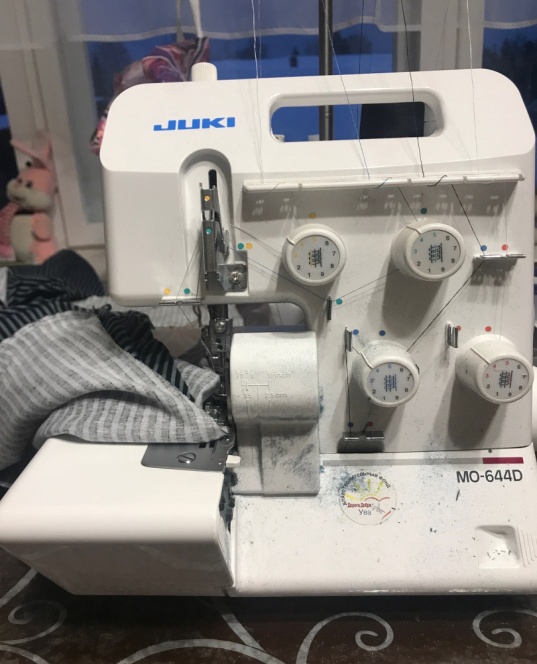 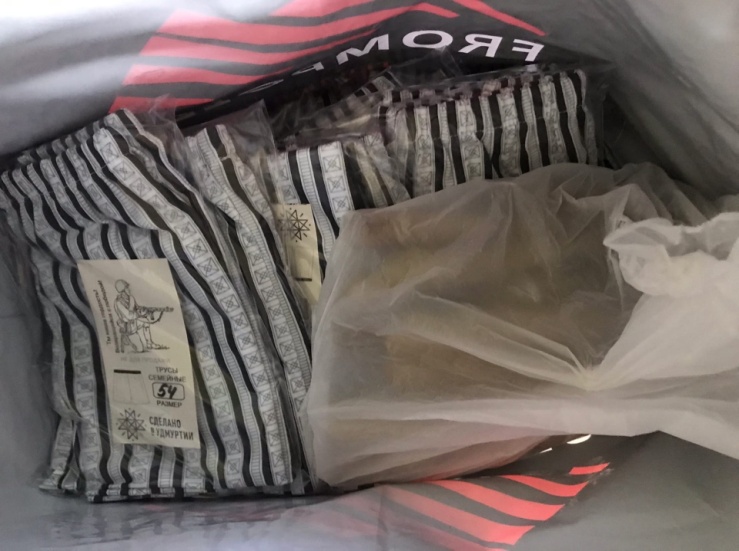 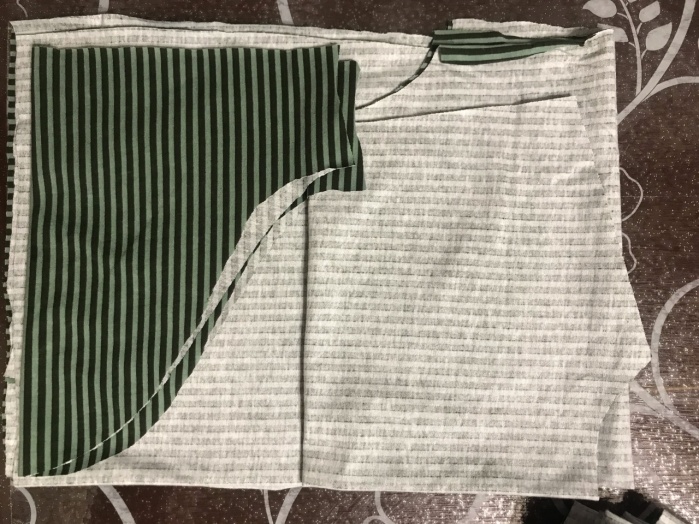 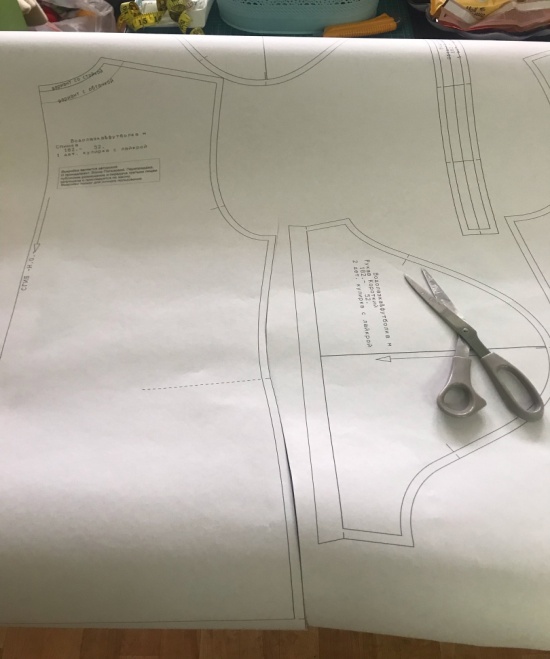 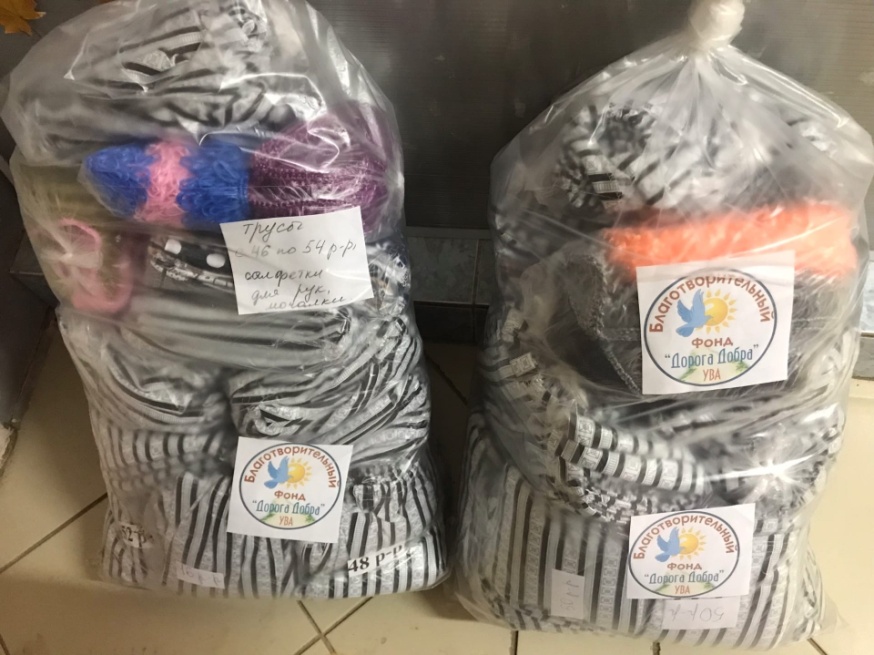 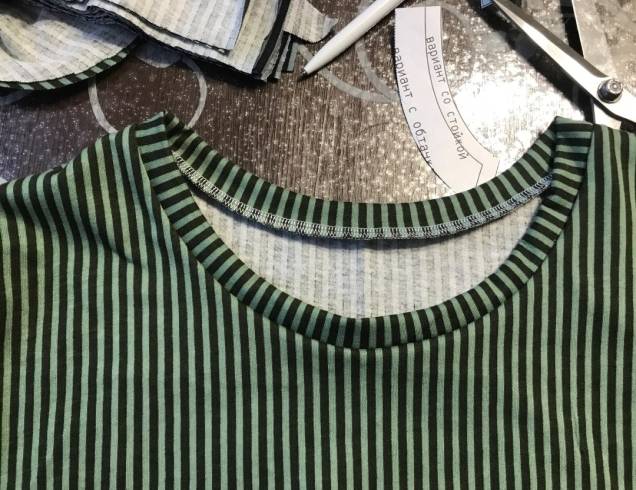 Своих не бросаем, запомните это, За правое дело ведём этот бой, 
Так было всегда, души светом согреты, Россия, запомни, мы вместе с тобой!